Пластиди
Вступ
Пластиди є основними цитоплазматичними органелами клітин автотрофних рослин. Назва походить від грецького слова «plastos», що в перекладі означає «виліплений».
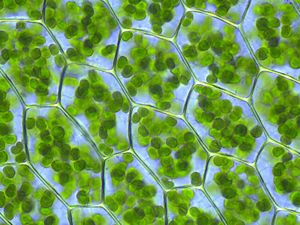 Головна функція пластид - синтез органічних речовин, завдяки наявності власних ДНК і РНК та структур білкового синтезу. У пластидах також містяться пігменти, що зумовлюють їх колір. Всі види даних органел мають складну внутрішню будову.
Зовні пластиди покривають дві елементарні мембрани, є система внутрішніх мембран, занурених у строму або матрикс.
Класифікація
Пластиди водоростей називаються хроматофорами.
Хлоропласти
Хлоропласти - це зелені пластиди вищих рослин, що містять хлорофіл - фотосинтезуючий пігмент. Являють собою тільця округлої форми розмірами від 4 до 10 мкм. Хімічний склад хлоропласта: приблизно 50% білка, 35% жирів, 7% пігментів, мала кількість ДНК і РНК.
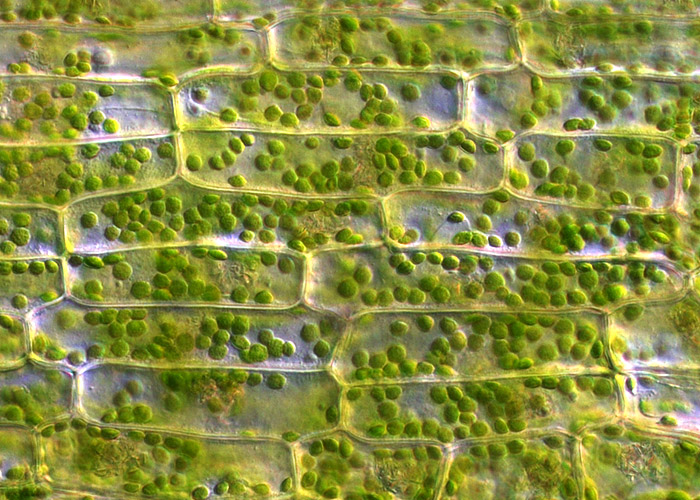 У представників різних груп рослин комплекс пігментів, що визначають забарвлення і беруть участь у фотосинтезі, відрізняється. Це підтипи хлорофілу і каротиноїди (ксантофіл і каротин).
Внутрішня будова
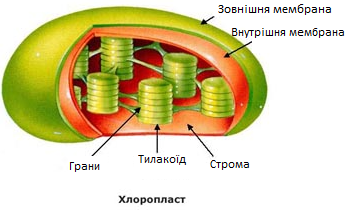 При розгляданні під світловим мікроскопом видна зерниста структура пластид - це грани. Під електронним мікроскопом спостерігаються невеликі прозорі сплощені мішечки (цистерни, або грани), утворені білково-ліпідною мембраною і розташовані безпосередньо в стромі. Причому деякі з них згруповані в пачки, схожі на стовпчики монет (тилакоїди гран), інші, більш великі знаходяться між тилакоїдами.
Хромопласти
Хромопласти - пластиди, забарвлення яких буває жовтого, оранжевого або червоного кольору, що обумовлено накопиченням в них каротиноїдів. Завдяки наявності хромопластів, характерне забарвлення мають пелюстки квітів, осіннє листя, дозрілі плоди (помідори, яблука). Дані органоїди можуть бути різної форми - округлої, багатокутної, іноді голчастої.
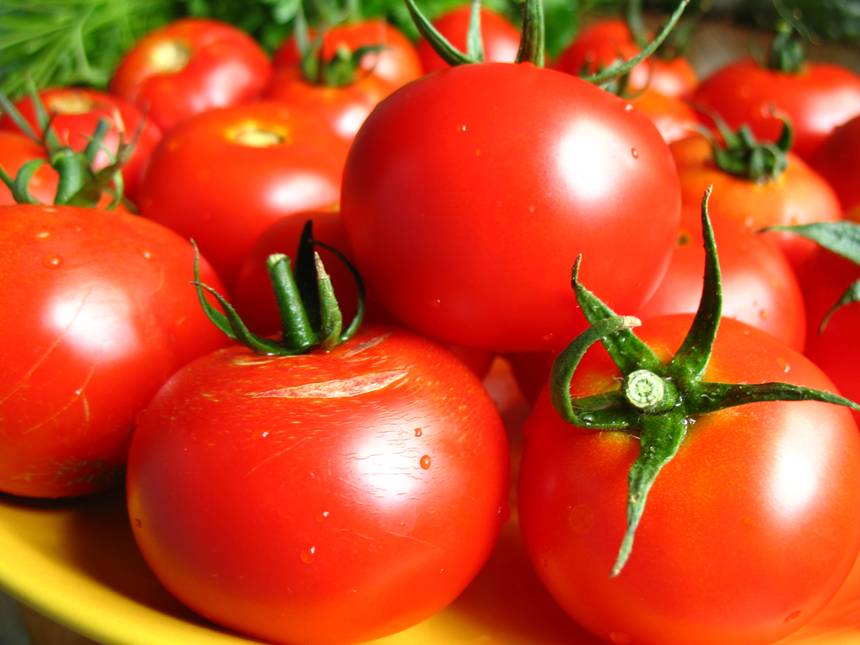 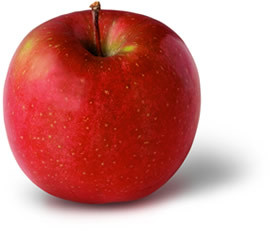 Лейкопласти
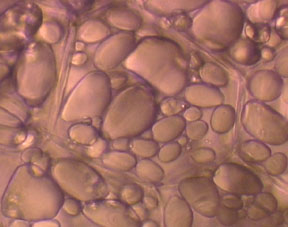 Лейкопласти являють собою безбарвні пластіди, основна функція яких зазвичай запасу органічних речовин. Розміри цих органел відносно невеликі. Вони округлої або злегка довгастої форми, характерні для всіх живих клітин рослин. У лейкопластах здійснюється синтез із простих сполук більш складних - крохмалю, жирів, білків, які зберігаються про запас в бульбах, коренях, насінні, плодах.
Взаємоперетворення пластид
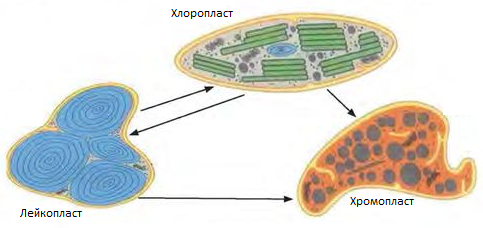 Всі види пластид мають спільне походження і здатні переходити з одного виду в інший. Так, перетворення лейкопластів у хлоропласти спостерігається при позеленінні картопляних бульб на світлі, а в осінній період в хлоропластах зеленого листя руйнується хлорофіл, і вони трансформуються в хромопласти, що проявляється пожовтінням листя. 
У кожній певній клітині рослини може бути тільки один вид пластид.